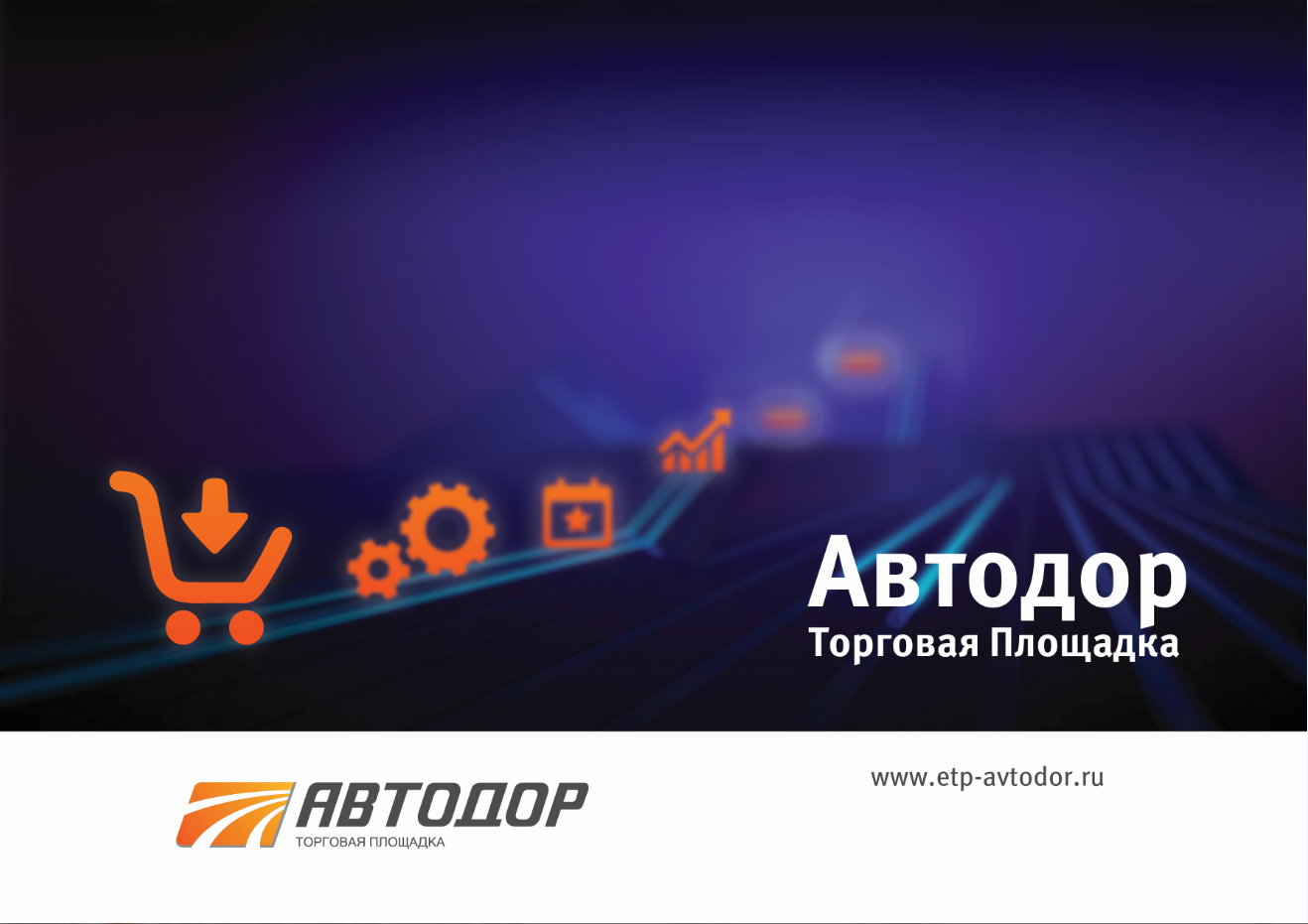 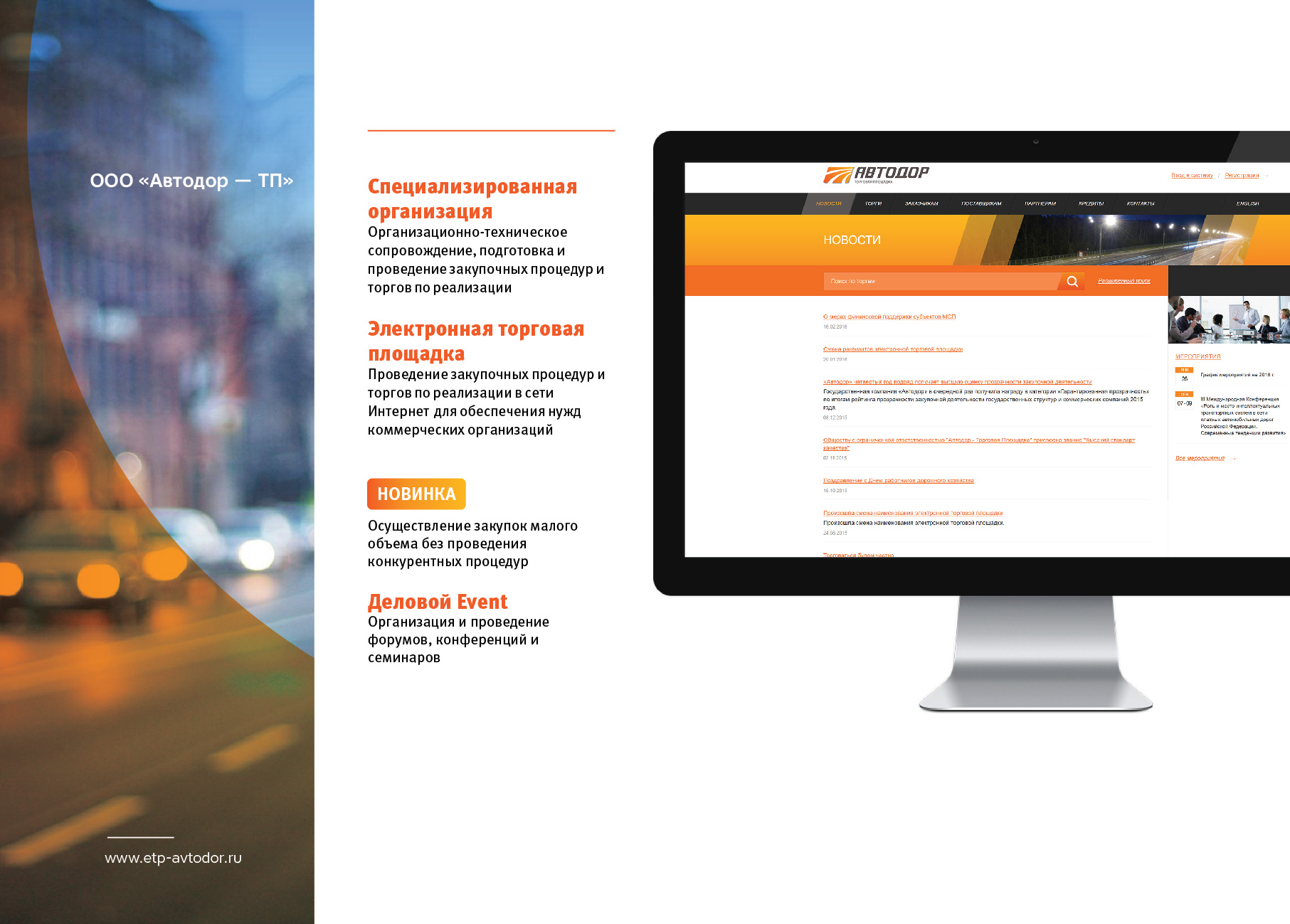 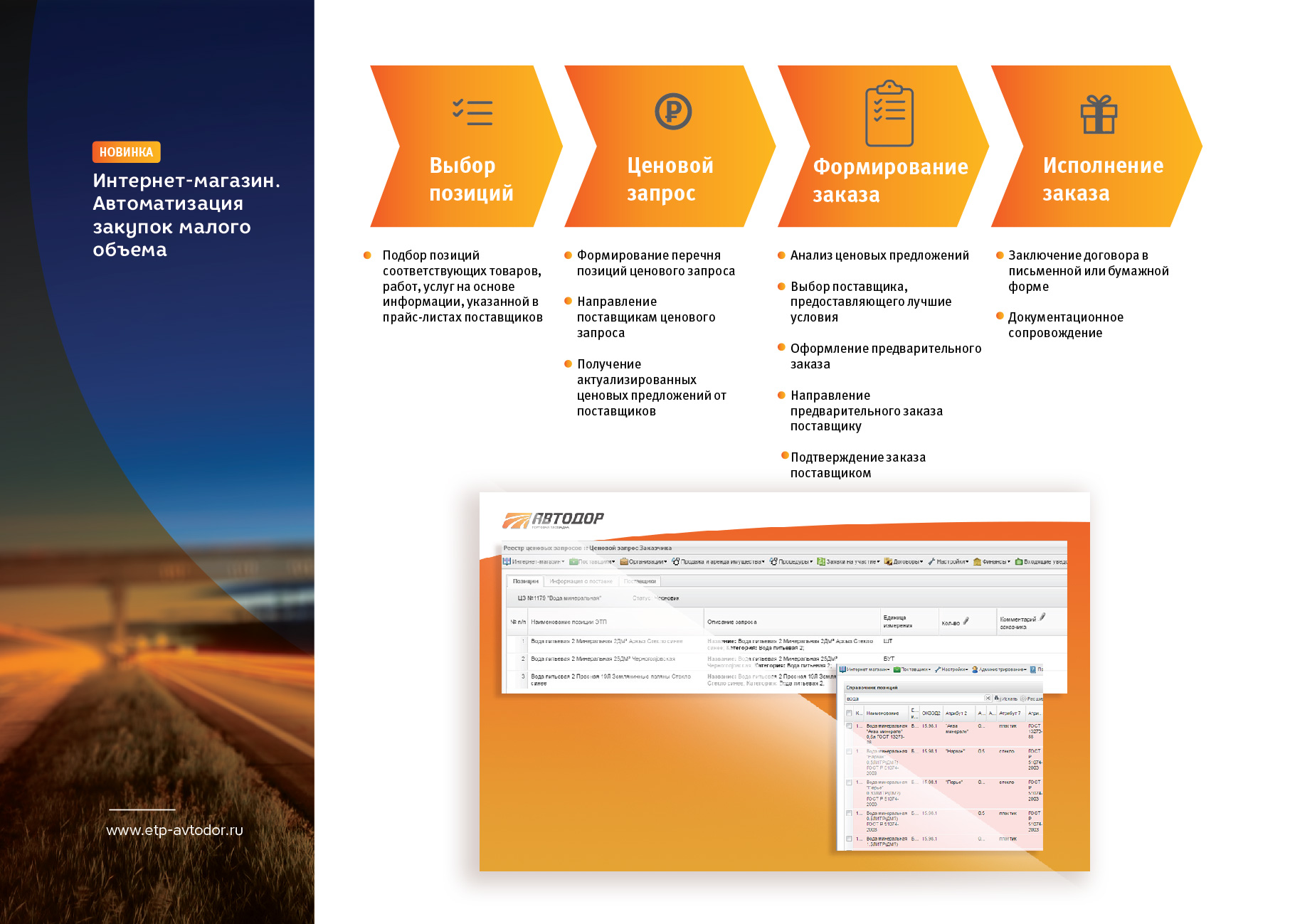 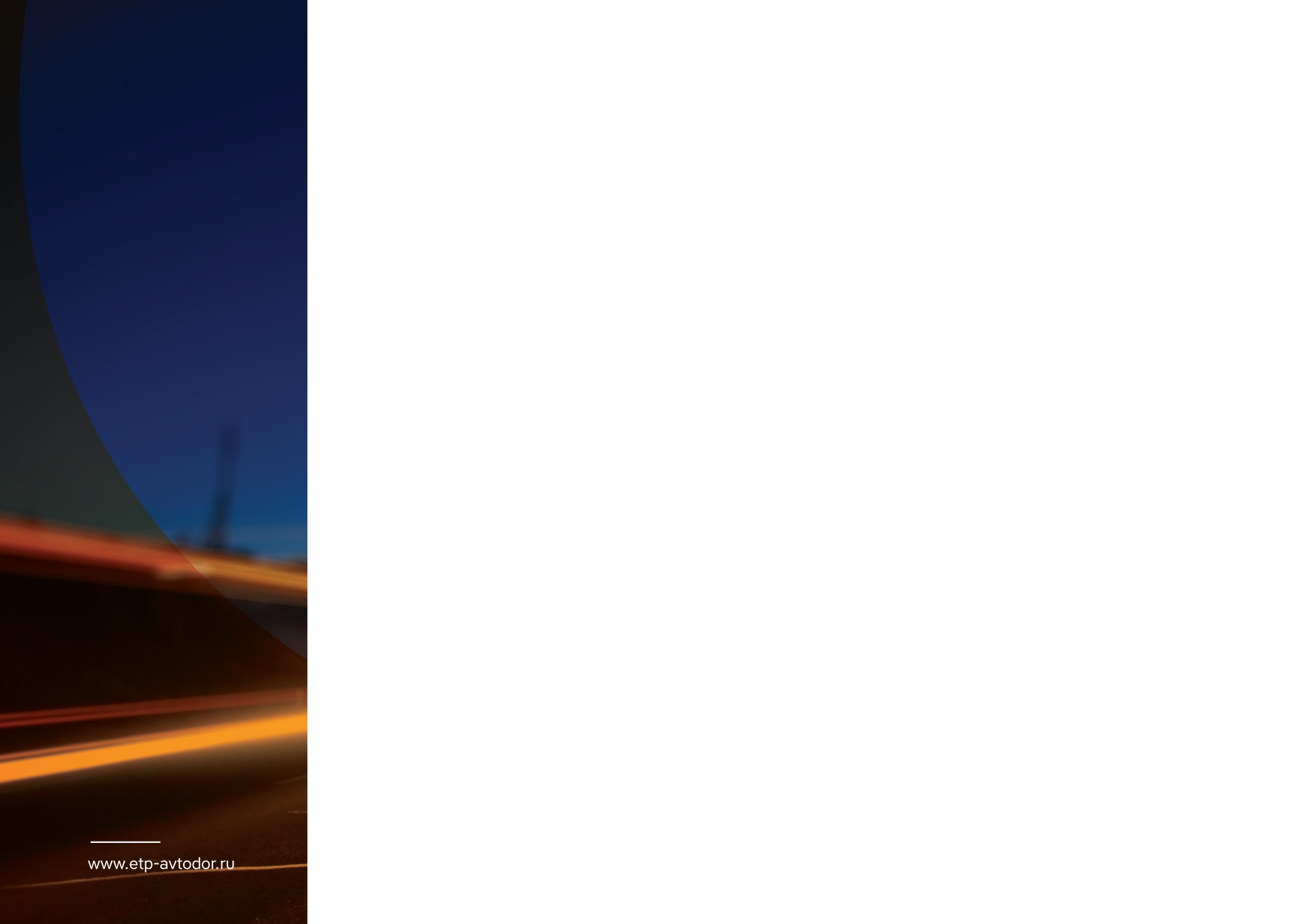 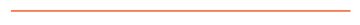 На ЭТП Автодор-ТП  возможна работа только с усиленной квалифицированной подписью


Для корректной работы электронной подписи на электронной торговой площадке требуется обязательная установка  плагина КриптоПро ЭЦП Browser plug-in


Работа с электронной подписью на ЭТП Автодор -ТП возможна из вех современных браузеров Internet Explorer, Google Chrome, Chromium, Mozilla FireFox, Opera, Yandex Browser
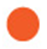 Работа с электронной подписью
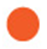 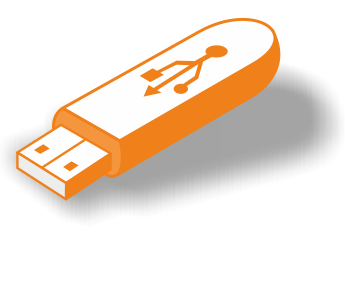 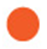 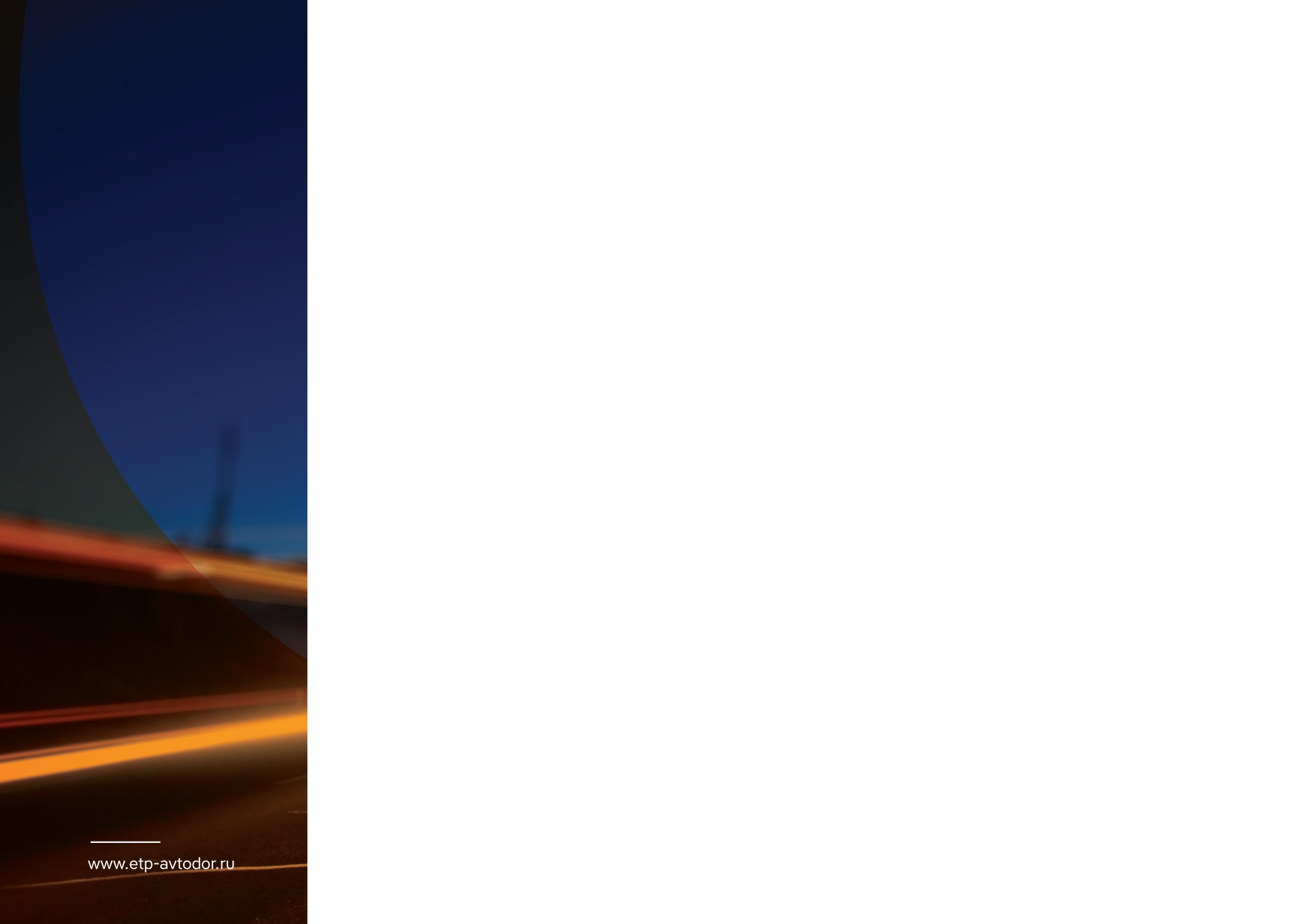 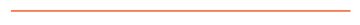 Аккредитация на ЭТП бесплатна.
Аккредитация предоставляется на 3 года.
Оператор рассматривает документы  в течение 1 рабочего дня

Аккредитация дает право участвовать во всех конкурентных процедурах, заключать прямые договоры и работать в КИМ

Для получения аккредитации необходимо отправить сканы документов:
Выписка из ЕГРЮЛ
Учредительные документы
Подтверждение полномочий оператора
Подтверждение полномочий руководителя
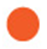 Работа с электронной подписью
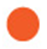 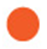 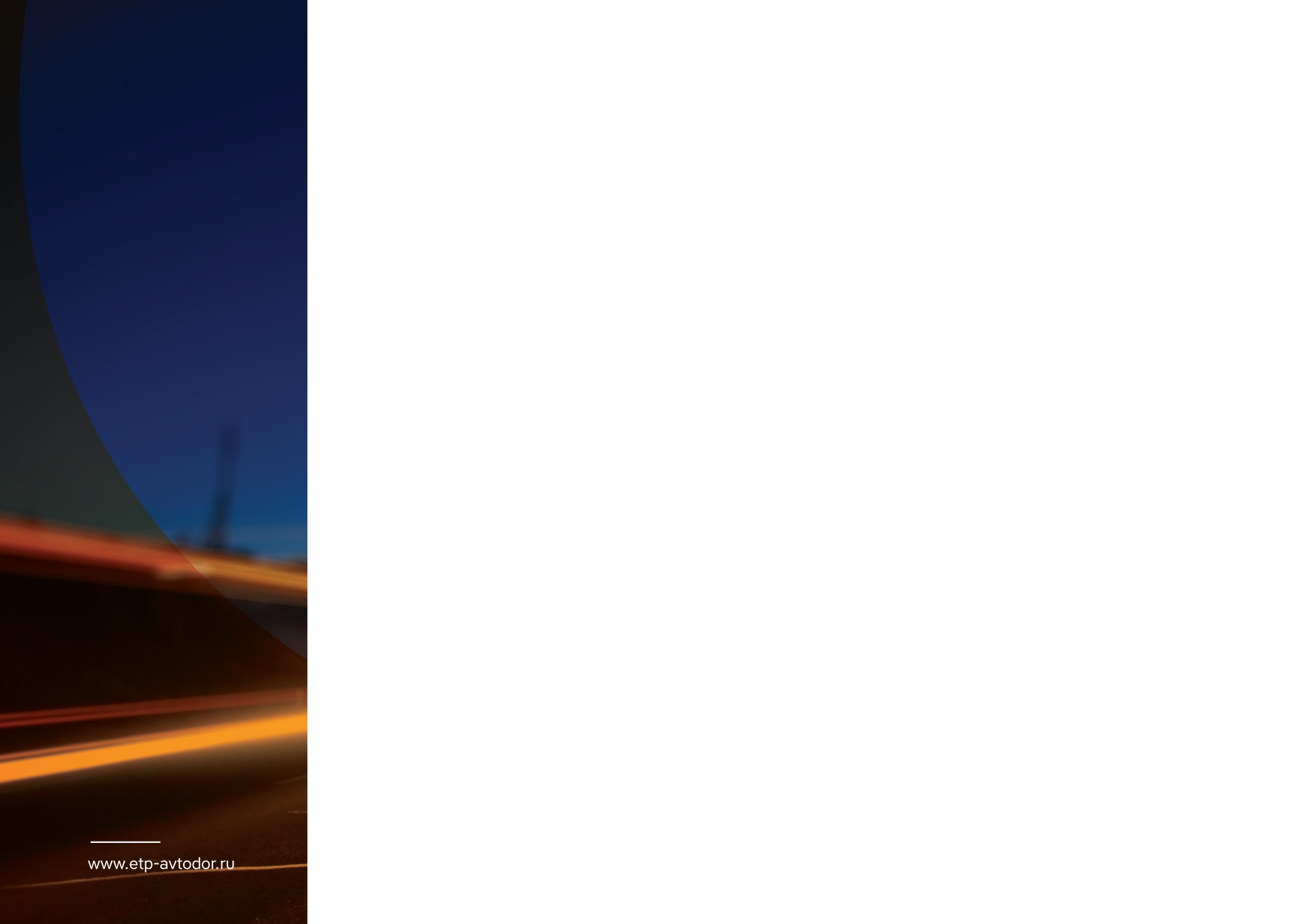 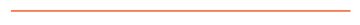 Ошибки при прохождении аккредитации:

Приложенные документы не читаемы или не содержат всех страниц (выписка, устав)
Дата получения выписки превышает три месяца до дня обращения с заявлением на аккредитацию
В анкетных данных неверно указано полное наименование организации
Отсутствует в составе документов свидетельство о постановке на учет в качестве крупнейшего налогоплательщика
Ошибки в тексте доверенности на уполномоченного пользователя
Электронная подпись уполномоченного представителя не соответствует приложенным документам
Типичные ошибки участников
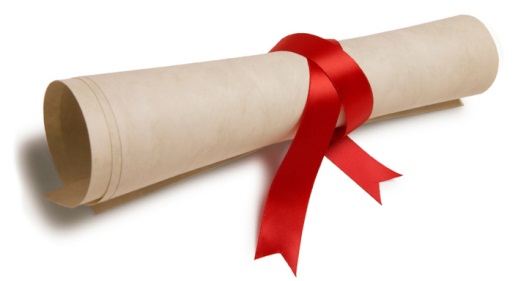 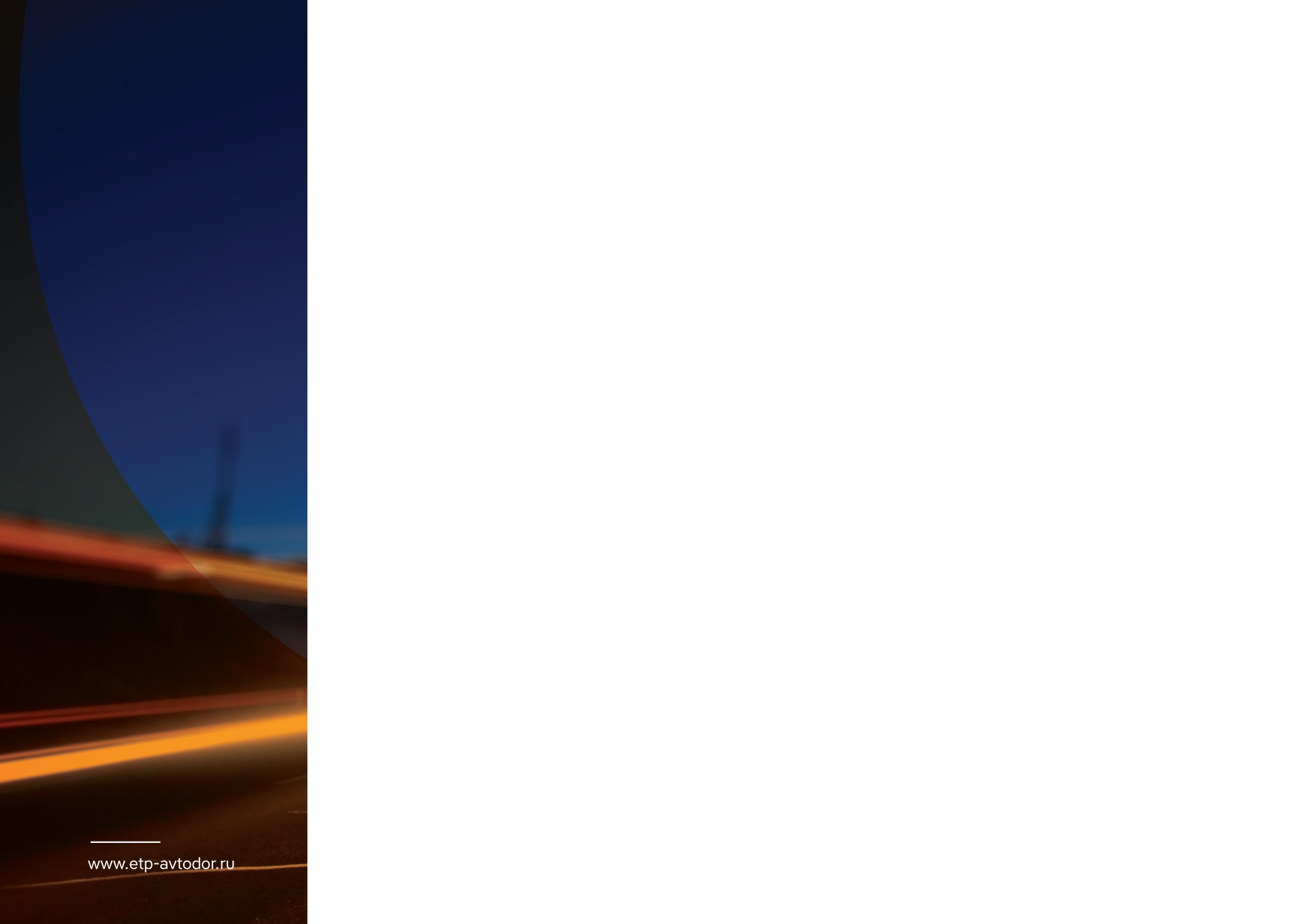 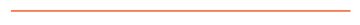 Ошибки при работе на ЭТП:

Не установлен плагин для работы с ЭТП

Использование некорректной электронной подписи

Несвоевременное пополнение лицевого счета

Утеря учетных данных входа в личный кабинет на ЭТП
Типичные ошибки участников
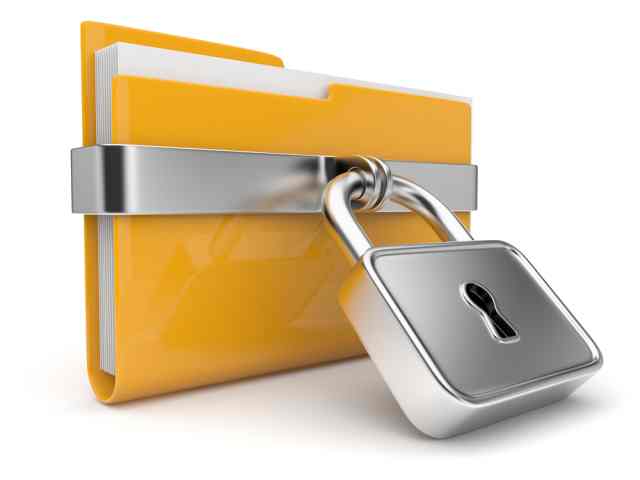 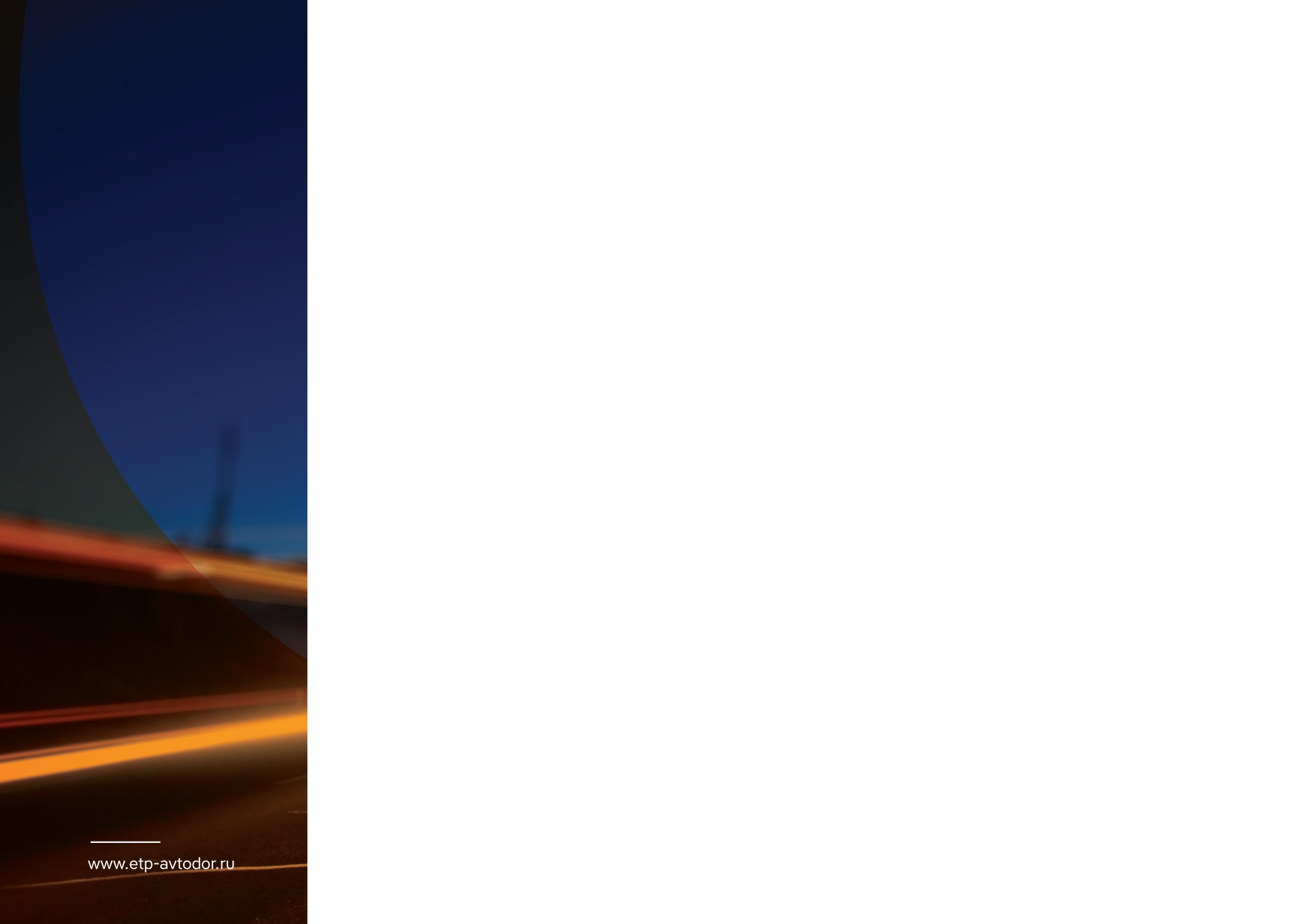 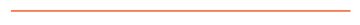 Зайдите на ЭТП по адресу  https://tenders.etp-avtodor.ru/ с использованием логина и пароля или электронной подписи

Убедитесь в наличии денежных средств на вашем лицевом счете на ЭТП «Финансы» → «Состояние лицевого счета» 

Найдите интересующую вас процедуру в общем списке процедур, перейдите в раздел Договоры

Ознакомьтесь с текстом договора, разместите необходимые документы

Подпишите договор электронной подписью уполномоченного лица

Дождитесь уведомления о подписании договора со стороны заказчика
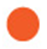 Заключение прямого договора на ЭТП
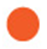 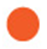 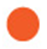 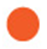 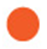 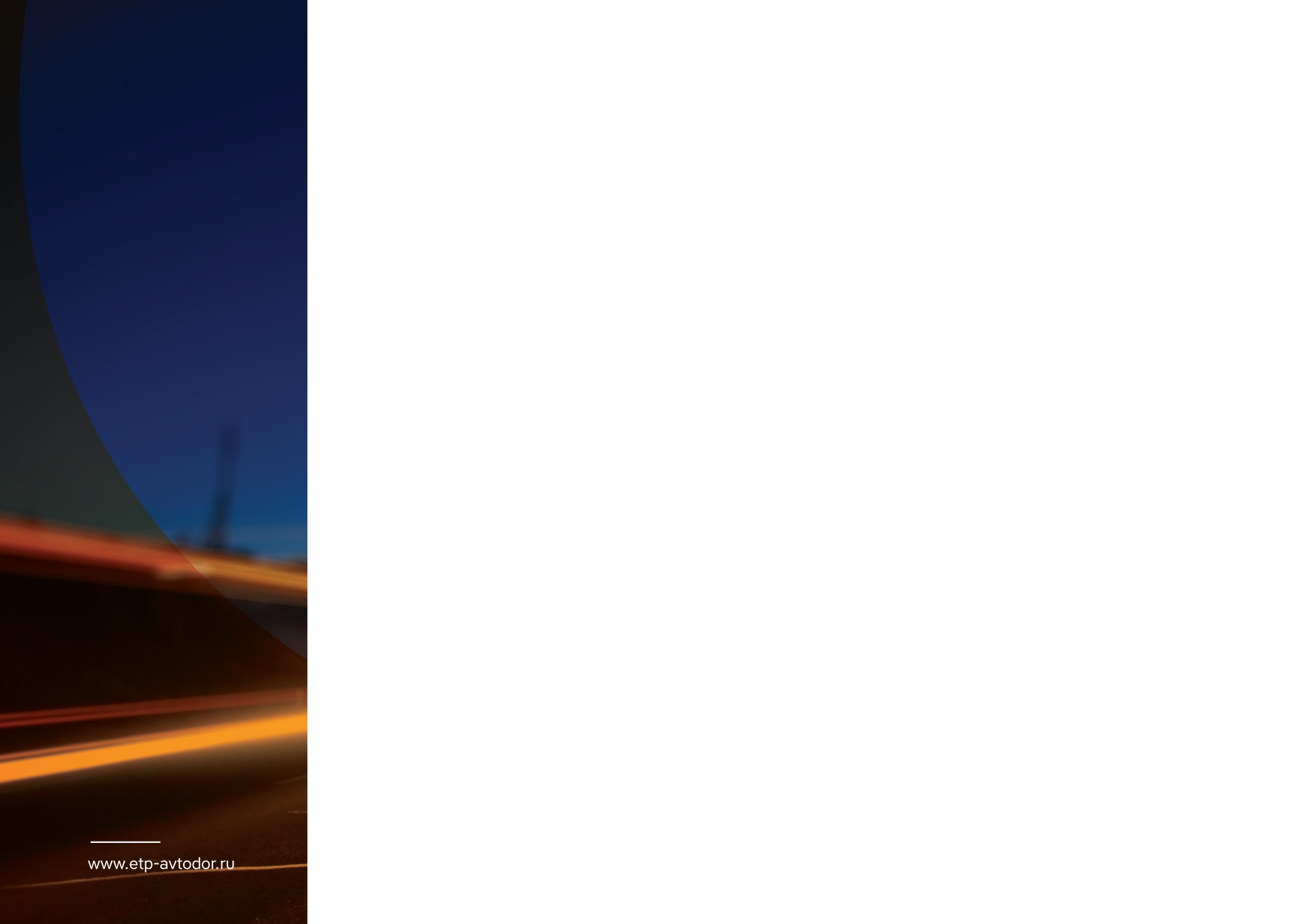 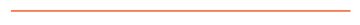 Заполнить Заявление о присоединении к Программе партнерства на сайте ЭТП Автодор-ТП  www.etp-avtodor.ru


Приложить документы и информацию, подтверждающую соответствие субъекта МСП Требованиям, предъявляемым к субъектам МСП


Направить заявкуна присоединение к Программе партнерства
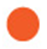 Присоединение к программе партнерства
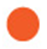 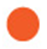 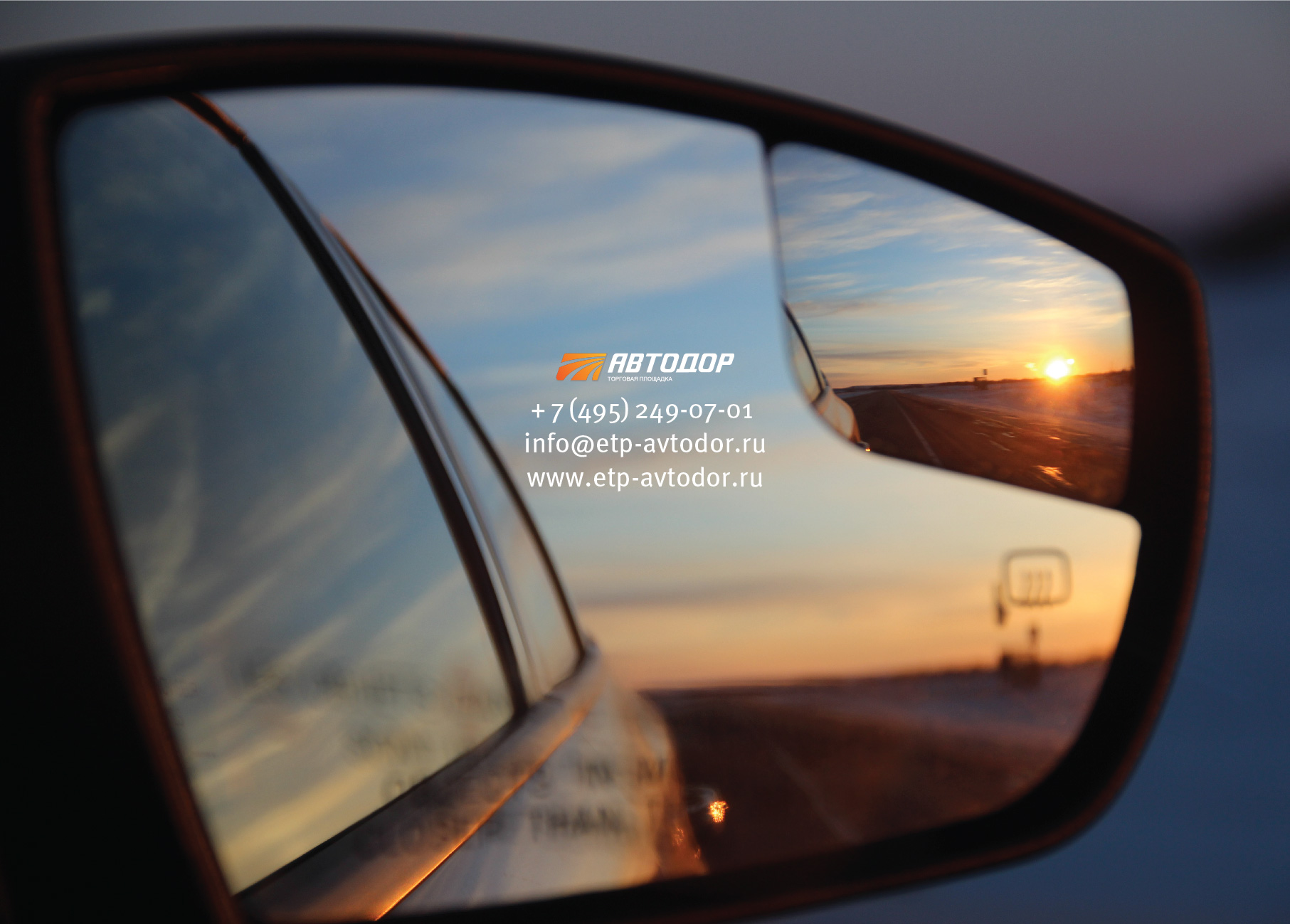